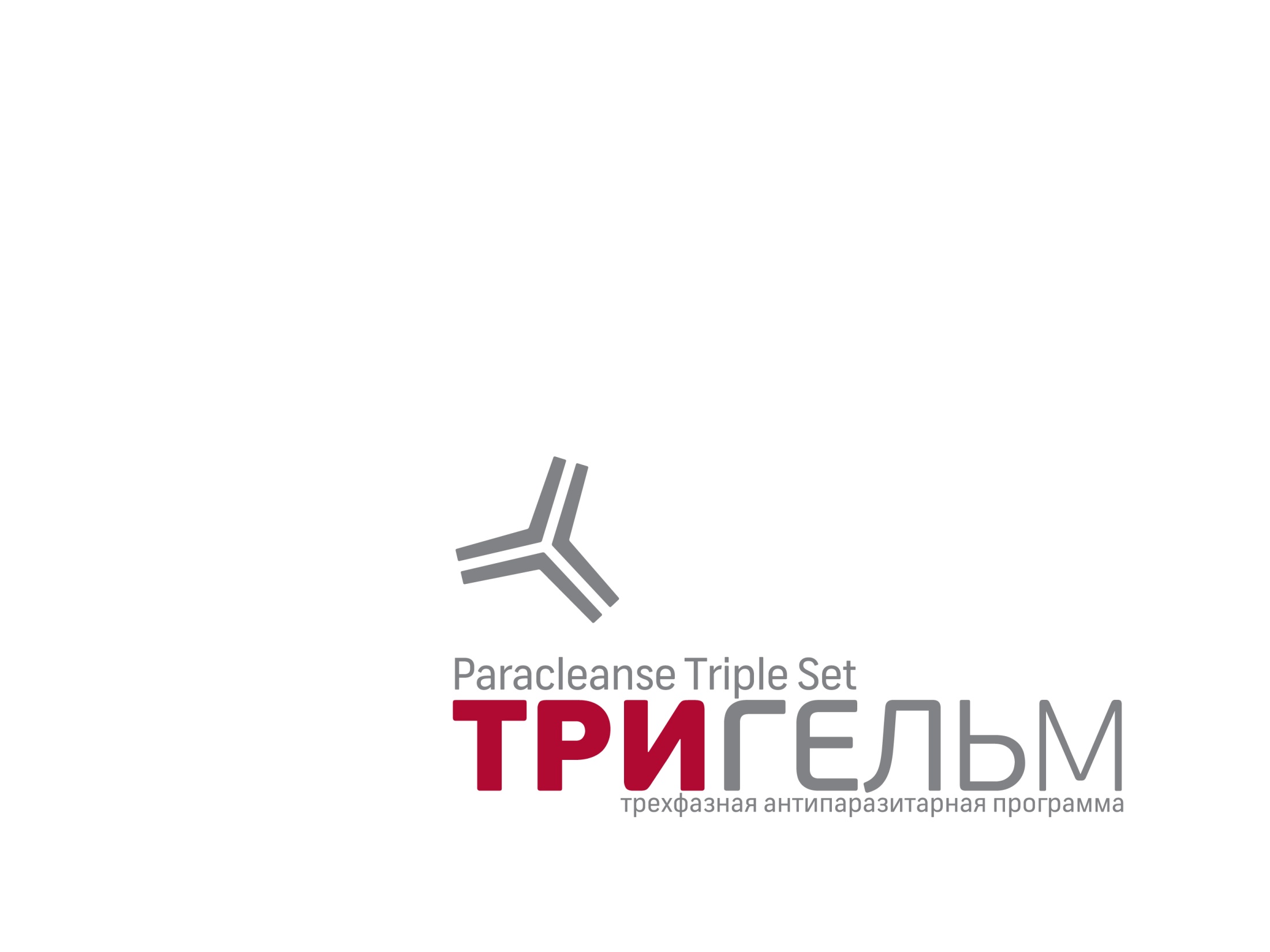 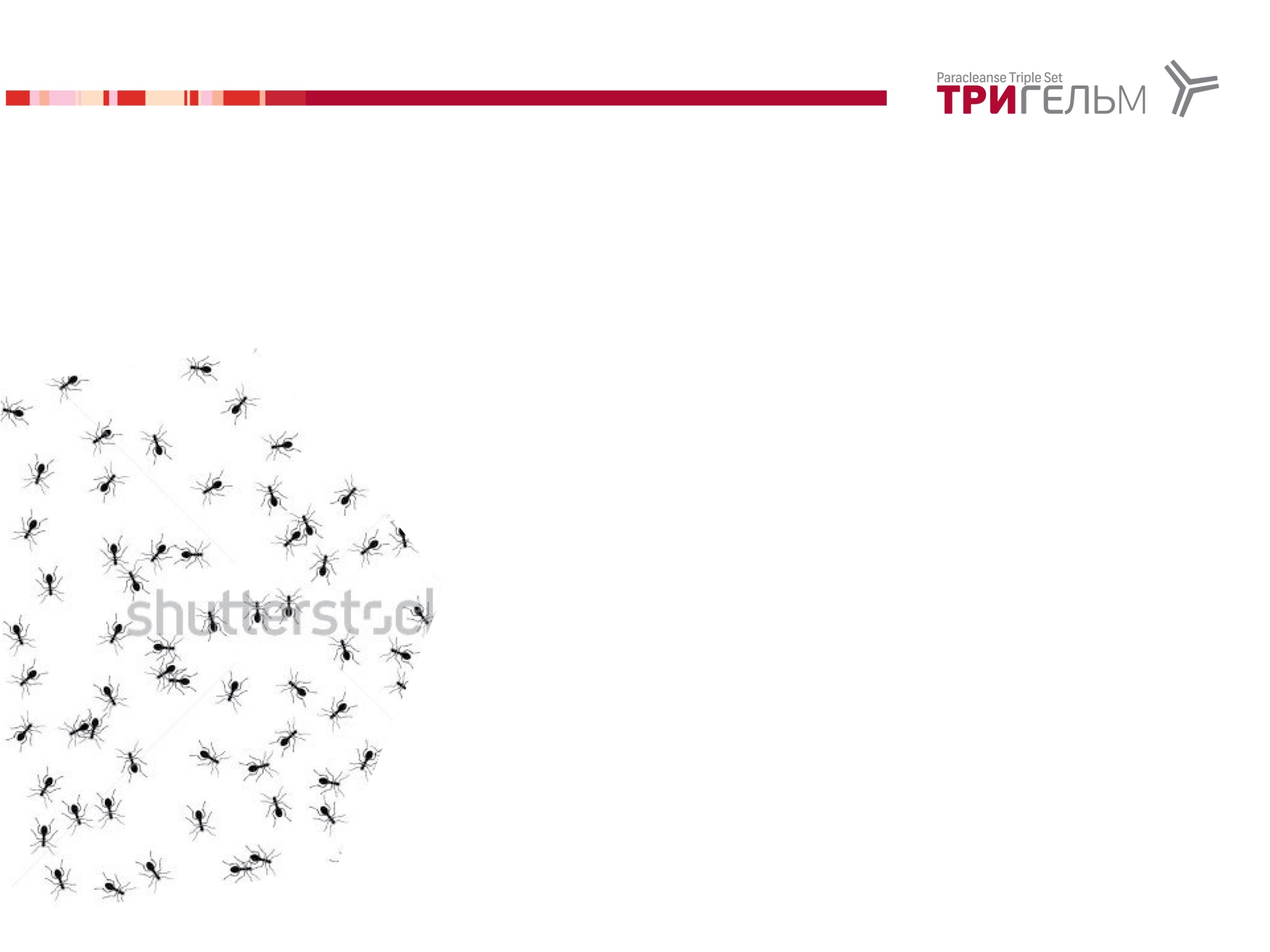 Кто такие паразиты?
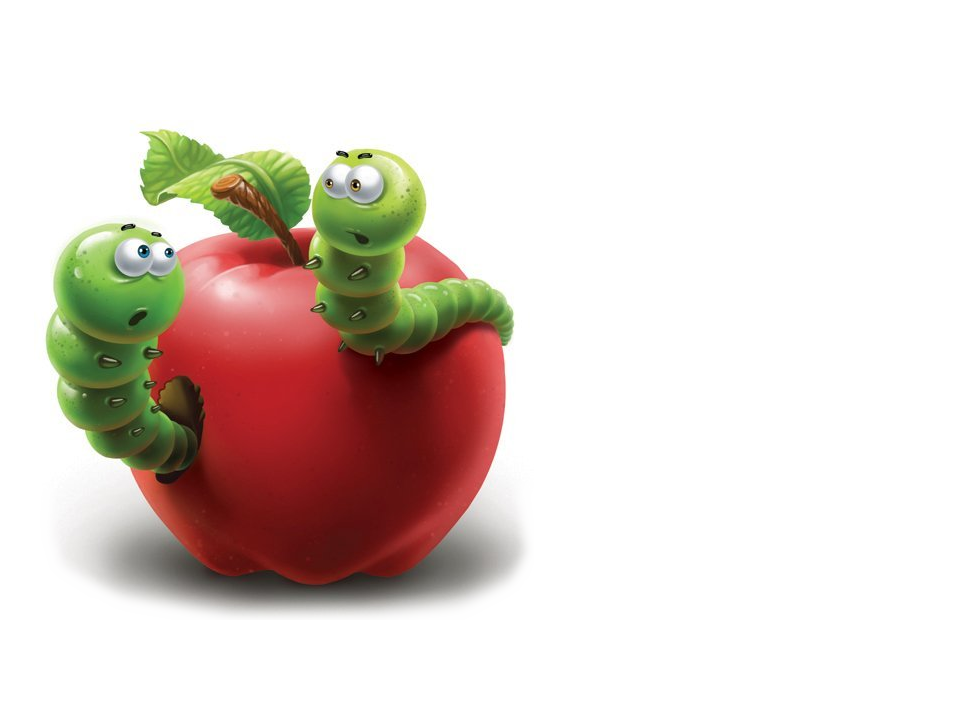 Паразит (с греч. «нахлебник») – сосуществующий организм:

использует человеческий организм как среду питания и обитания
имеет цель существовать совместно с другими организмами в человеке
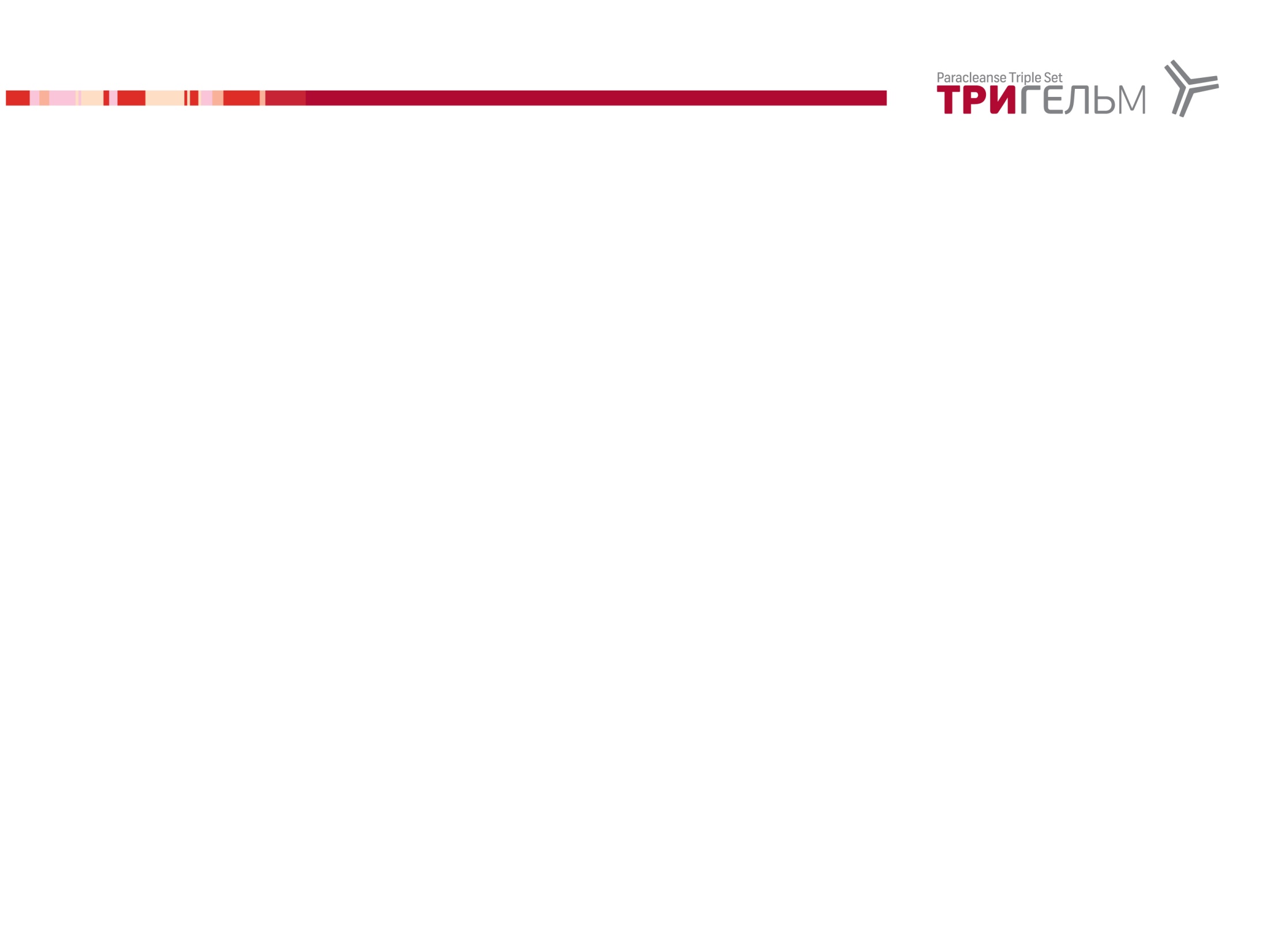 Немного цифр…
От 1 клетки до 7 метров в длину
287 разновидностей паразитов
70 видов паразитов способны жить в организме человека
Около 20 млн случаев паразитарных заболеваний в РФ
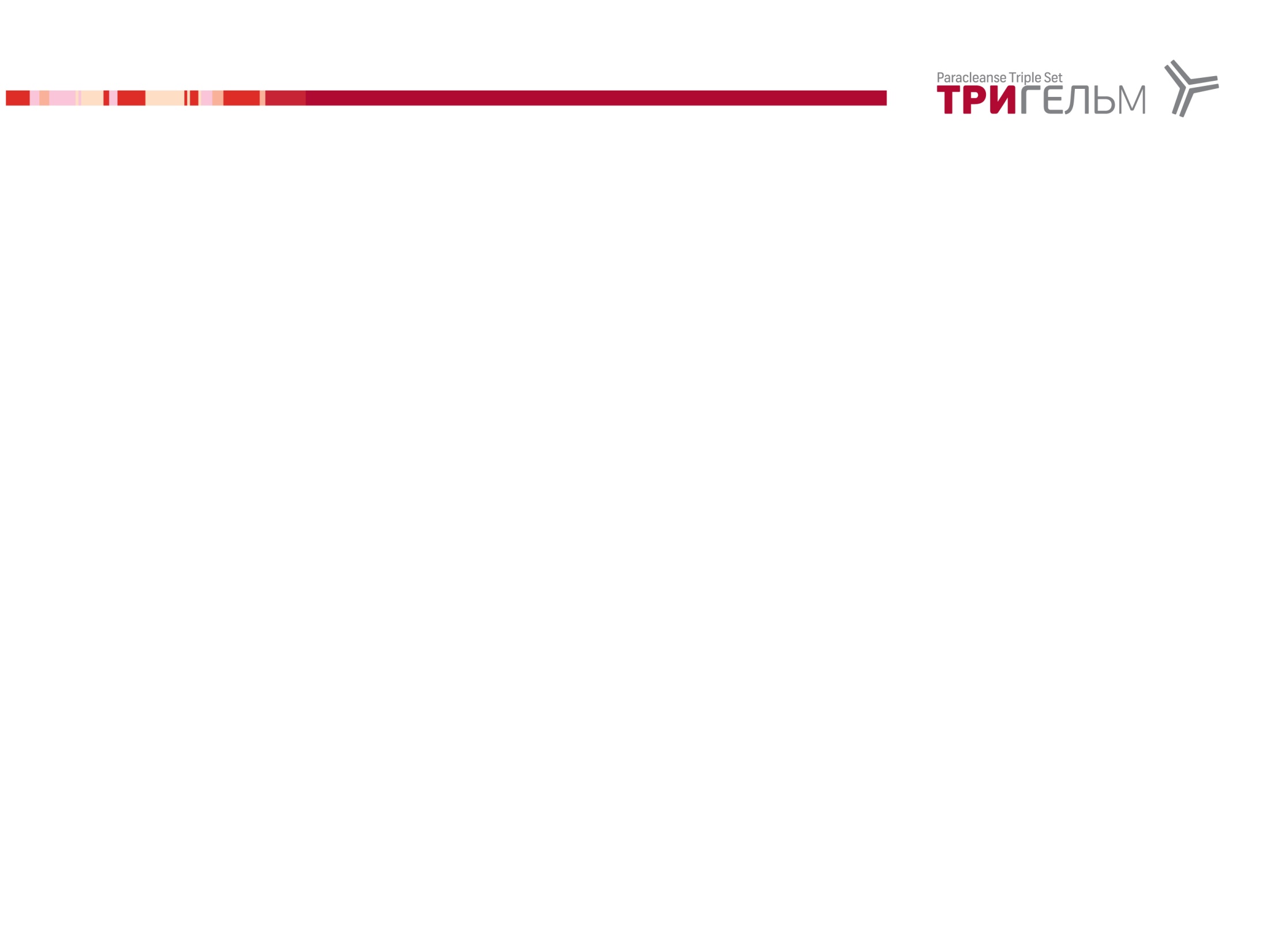 Как паразиты попадают в организм?
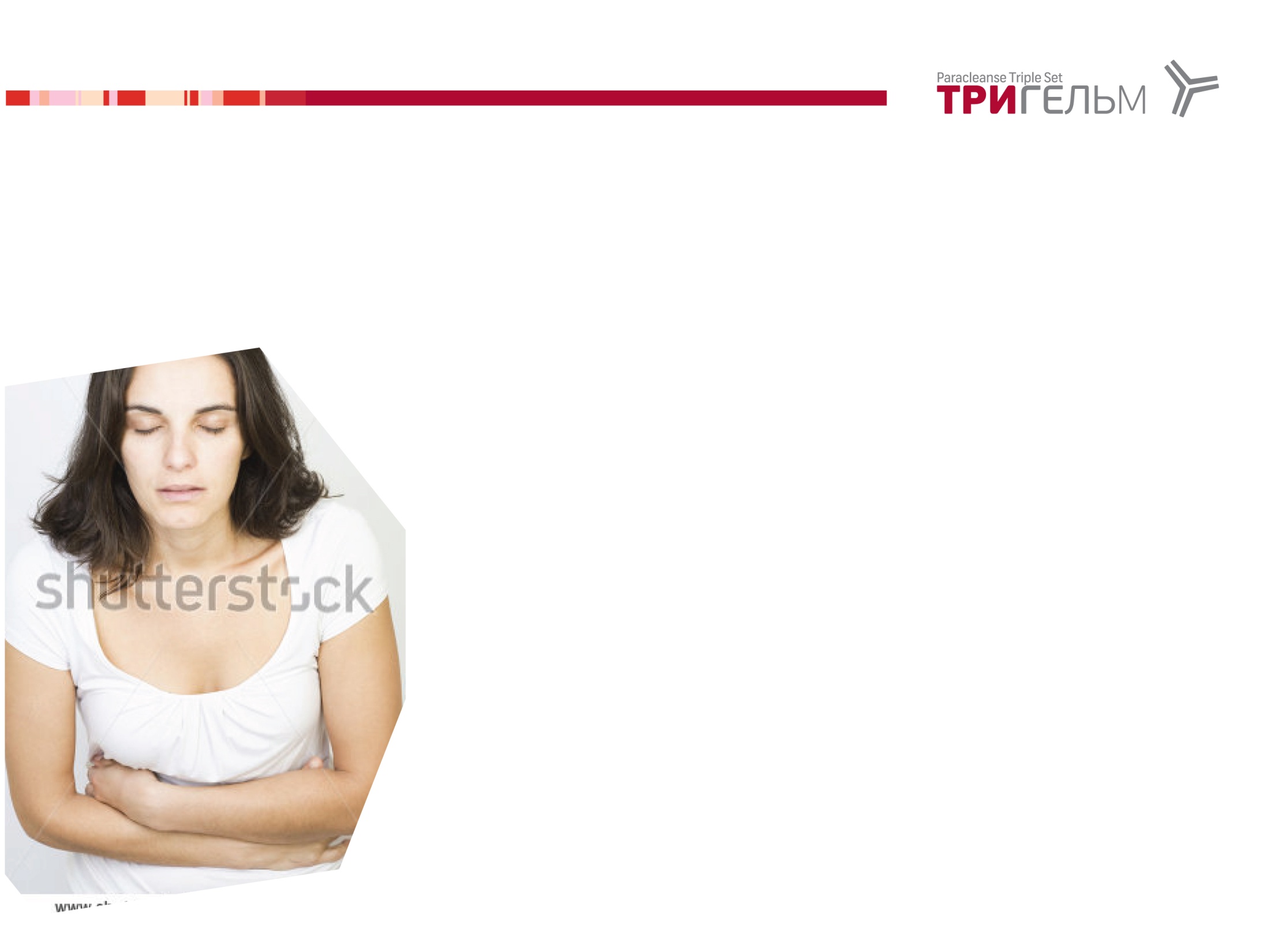 Влияние паразитов на организм
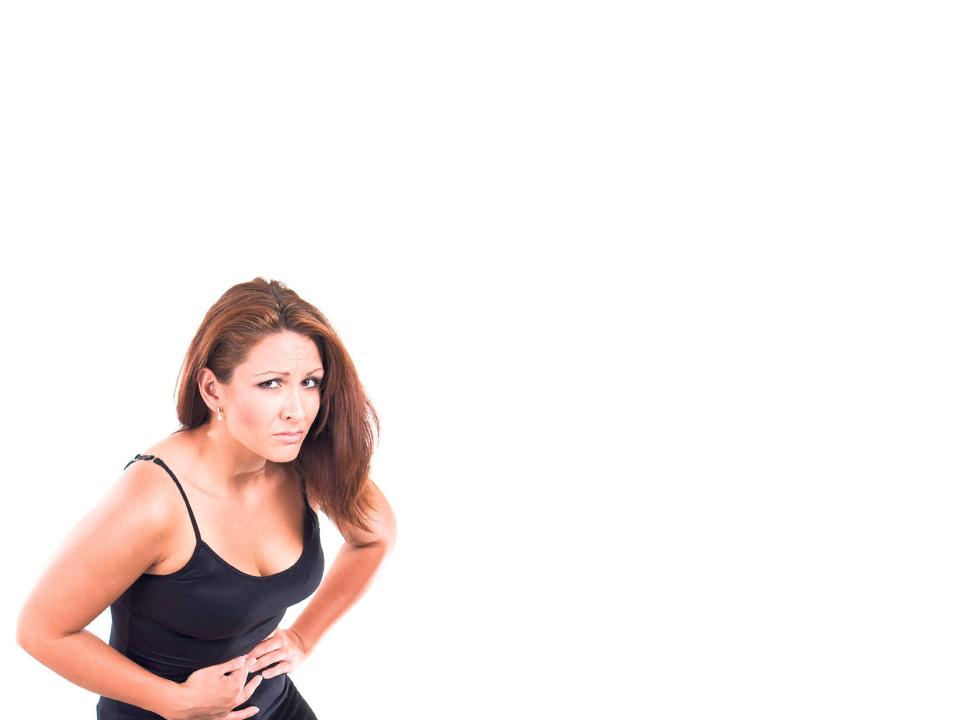 Травмируют органы и ткани
Истощают иммунную систему
Нарушают обмен веществ
Отравляют организм токсинами
Нарушают кровоснабжение органов и лимфообращение
Угнетают микрофлору кожи, кишечника и пр. 
Тормозят рост и развитие детей
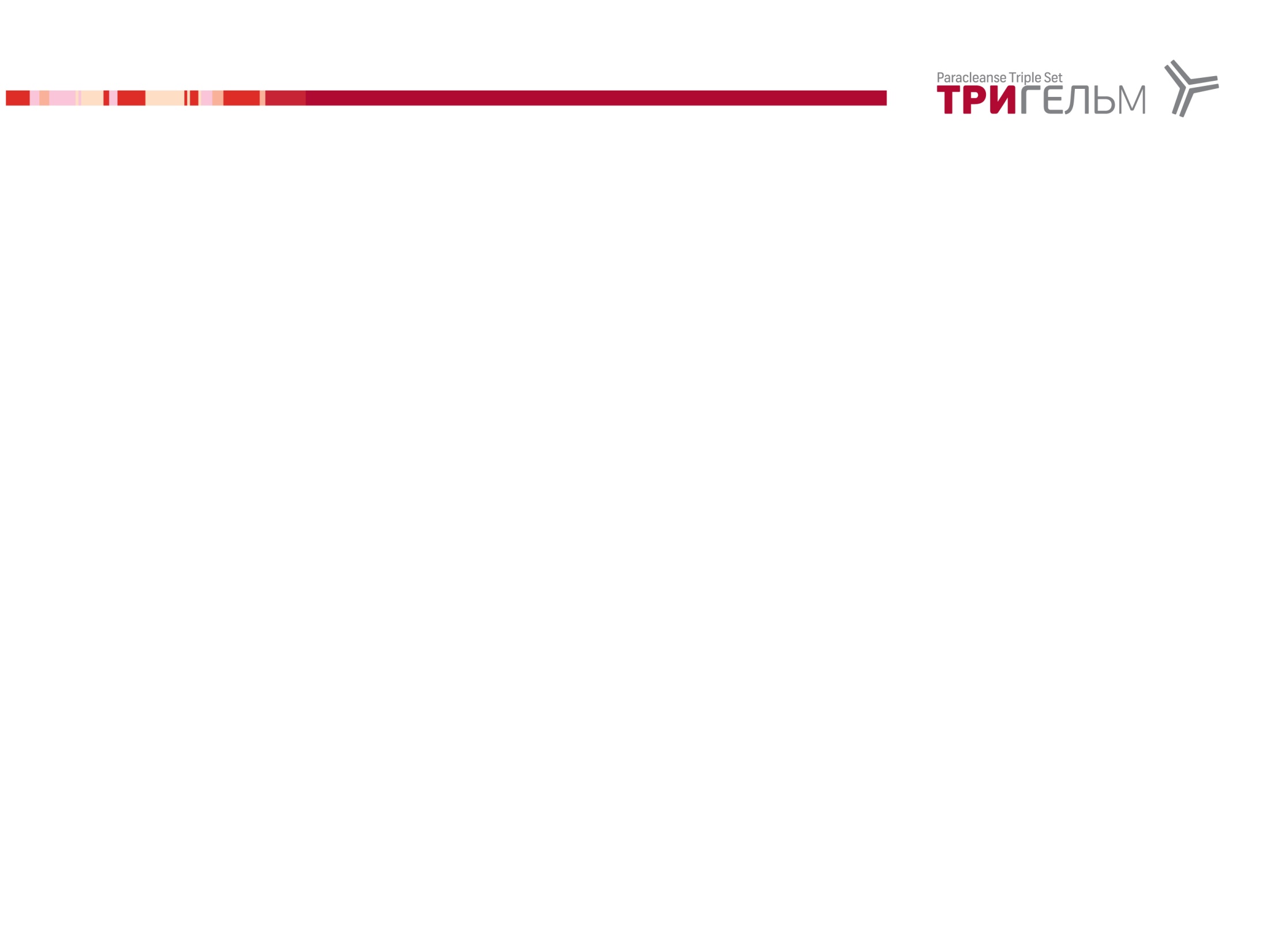 В чем сила паразитов
Паразиты обладают особыми адаптивными способностями:

– Могут не распознаваться иммунной системой человека.
– Особо плодовиты.
– Имеют специальные присоски для крепления к живым тканям.
– Могут жить без кислорода.
– Длительное время не выдают себя, ведут скрытый образ жизни.
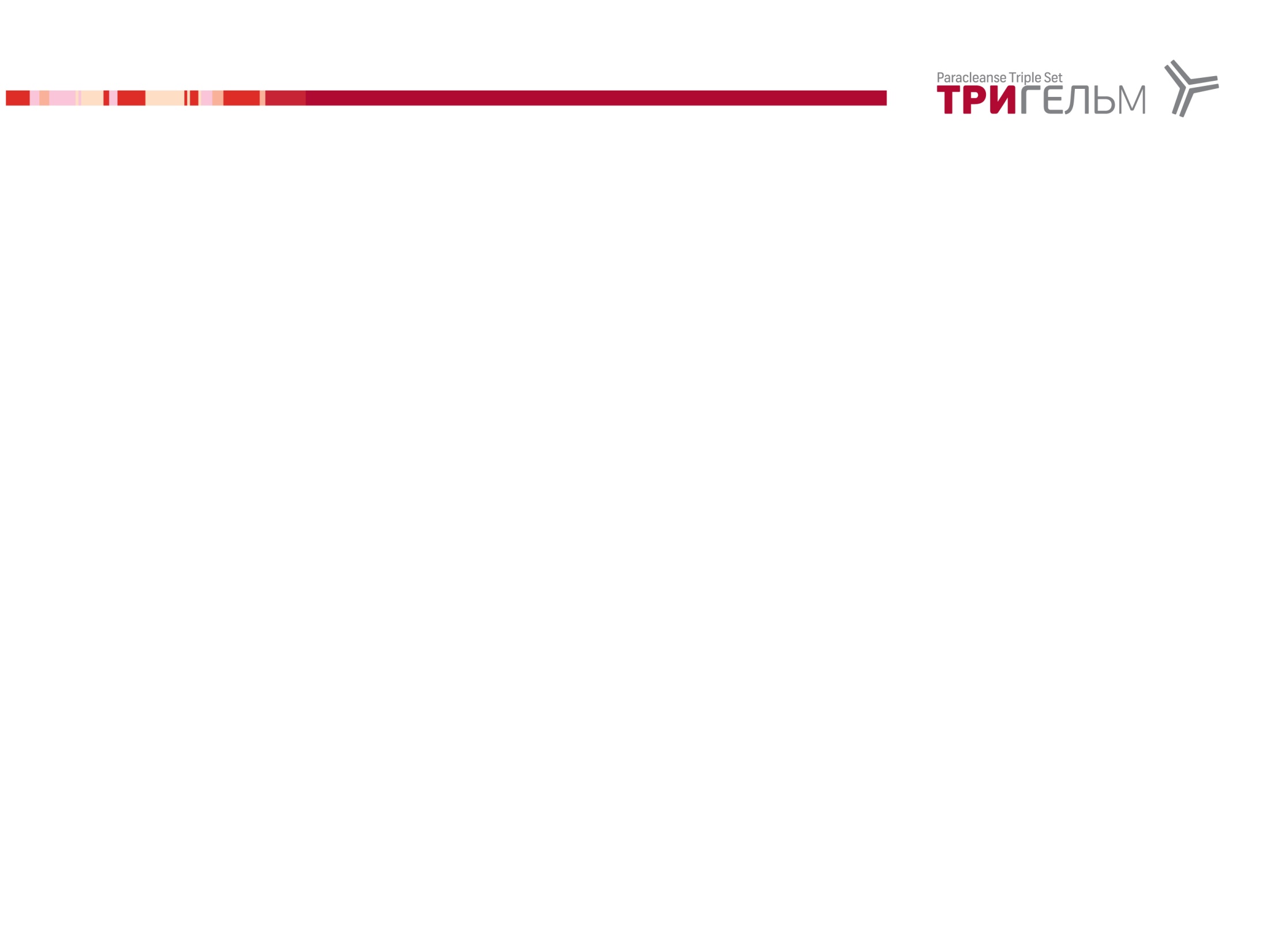 Варианты борьбы с паразитами
-
+
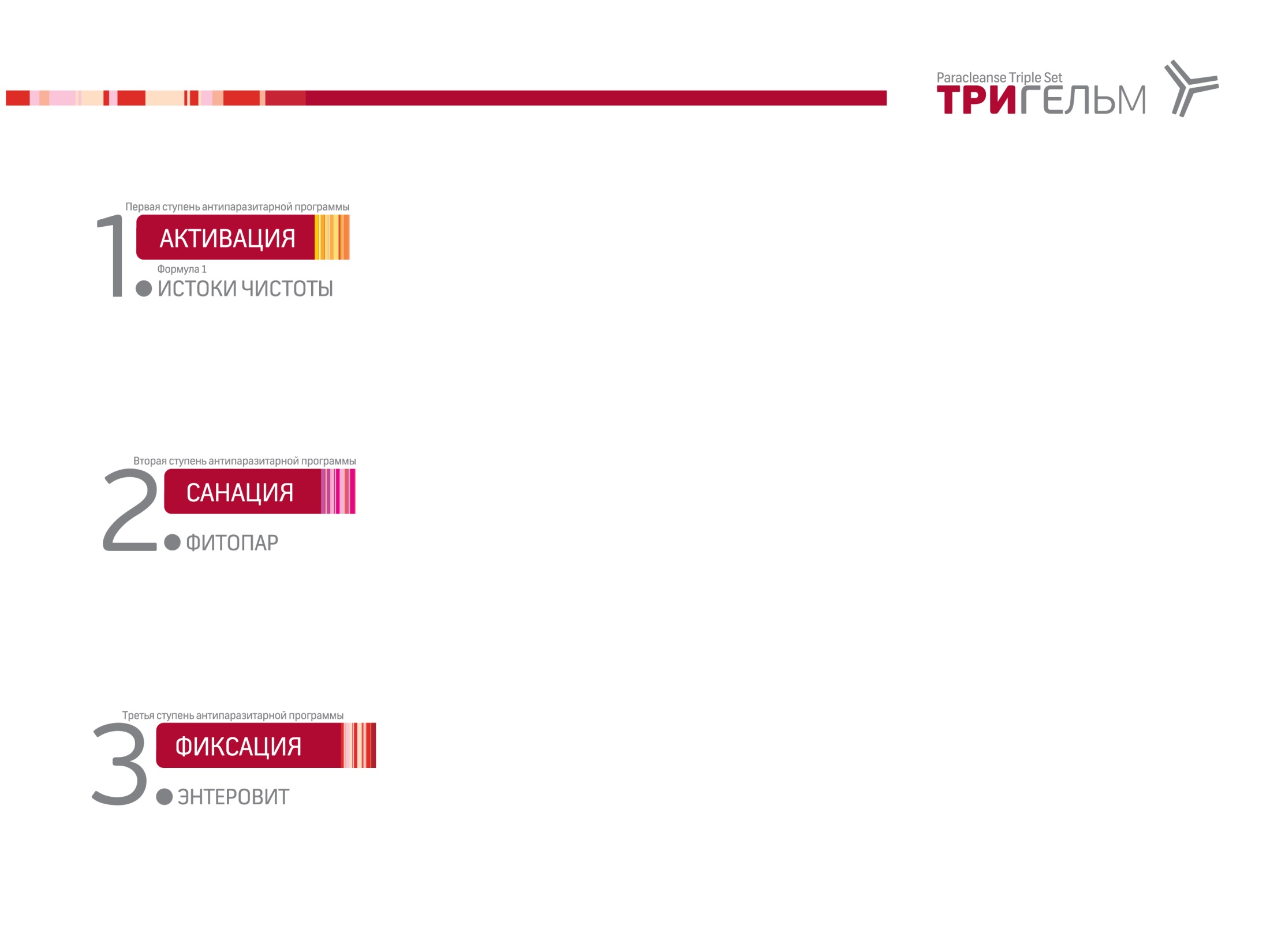 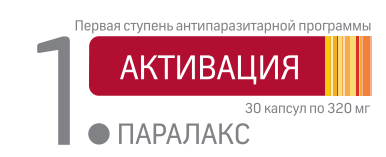 Очищение кишечника
Подготовка желчевыводящих путей к антипаразитарному воздействию





Антипаразитарный удар
Парализует средних и крупных  паразитов, нейтрализует мелких




   Восстановление микрофлоры кишечника
   Снижение антипаразитарного фона путем выведения остаточных паразитов
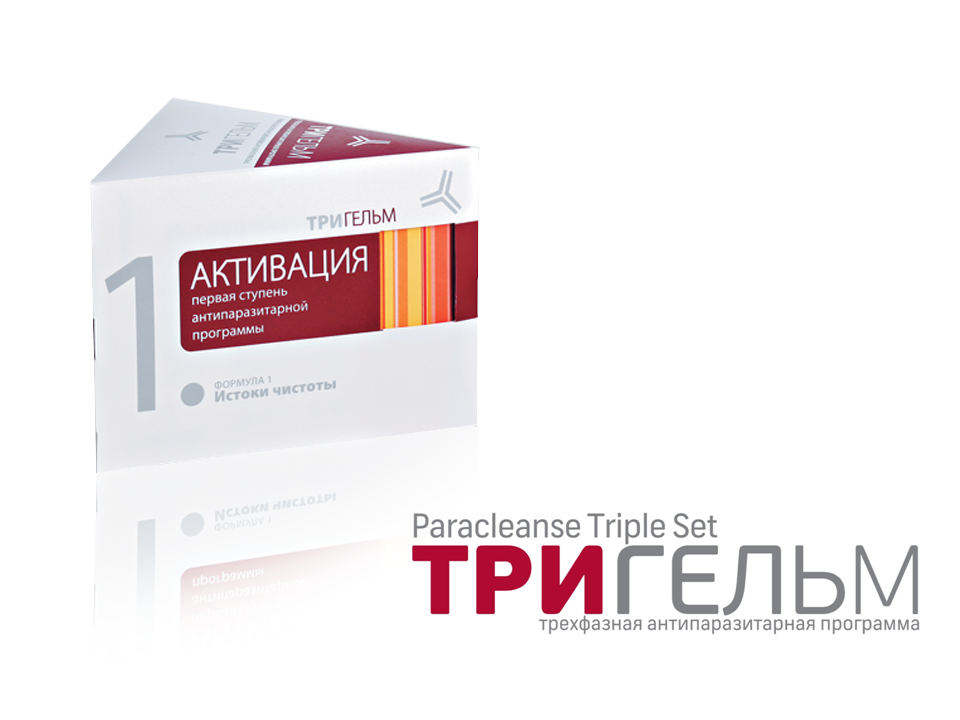 Обновление состава продукта
Ранее состав первой формулы Тригельма был идентичен формуле №1 Истоков Чистоты.

Теперь состав модифицирован таким образом, чтобы в нём остались самые активные компоненты в увеличенной дозе: 

Сенна - обеспечивающая слабительный эффект
Травы прямого антипаразитарного действия – пижма и экстракты коры осины и черемши. 

Соответственно, поменялось и название первой формулы.
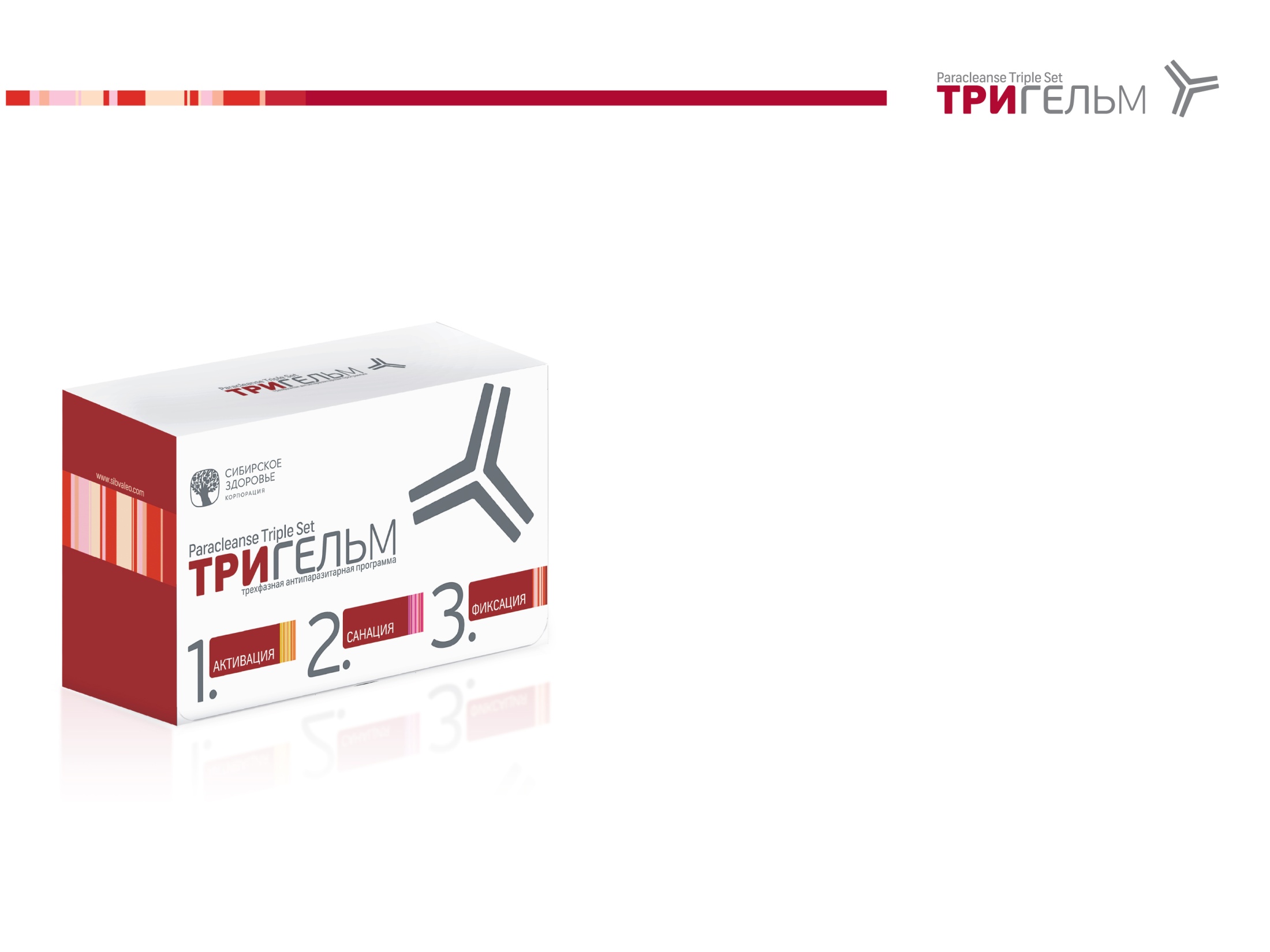 Свойства продукта
Устранение паразитов. 
Очищение организма от токсинов.
Восполнение недостатка витаминов, микроэлементов, ферментов и пр.
Восстановление иммунитета.
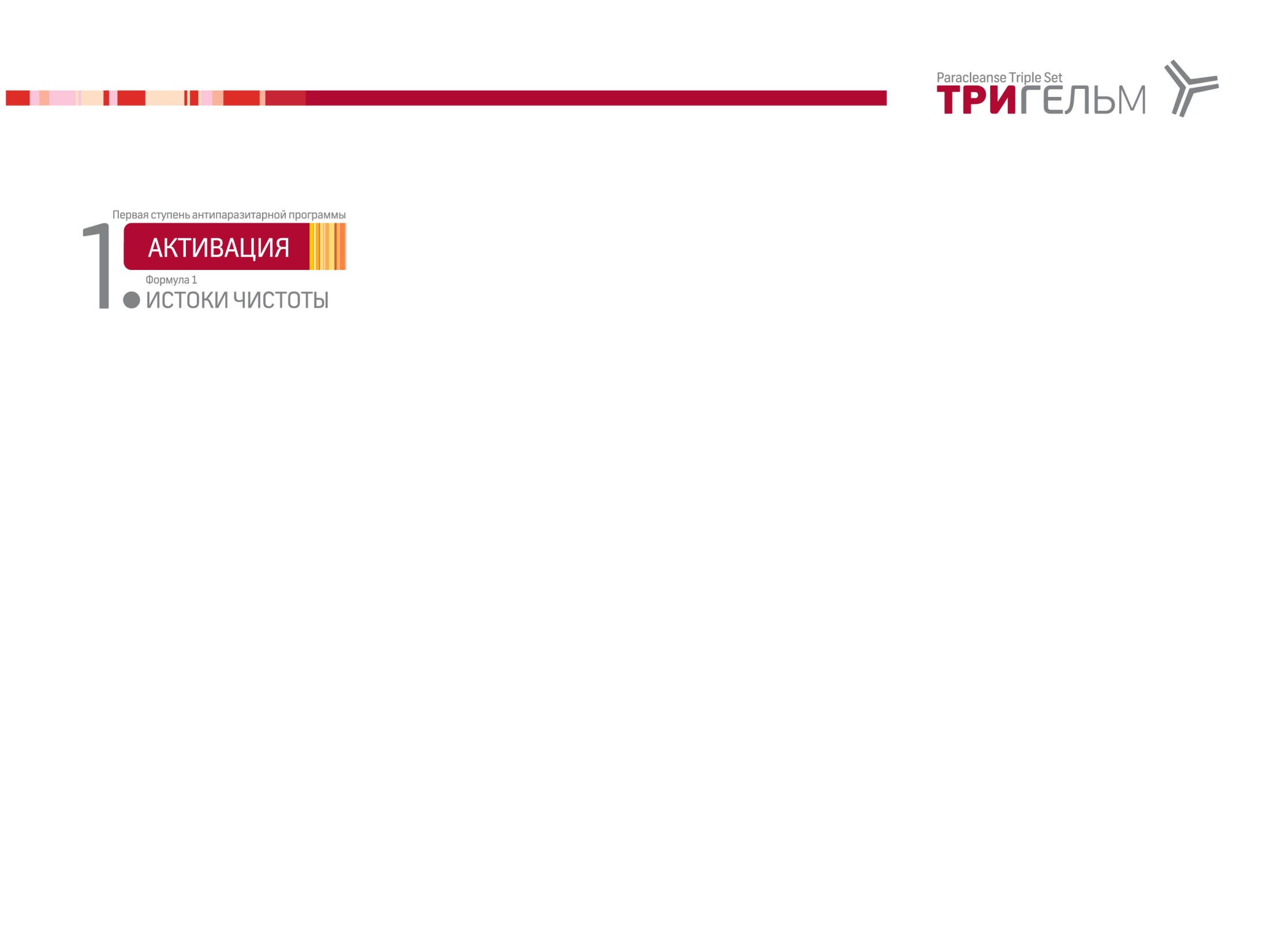 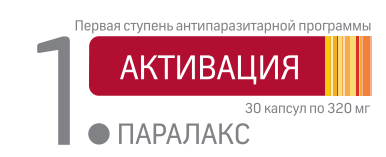 ФОРМУЛА 1: ПАРАЛАКС


– Комбинированное слабительное действие трав
– Восстановление проходимости желчных путей
– Мягкое антипаразитарное действие  на кишечных и печеночных паразитов
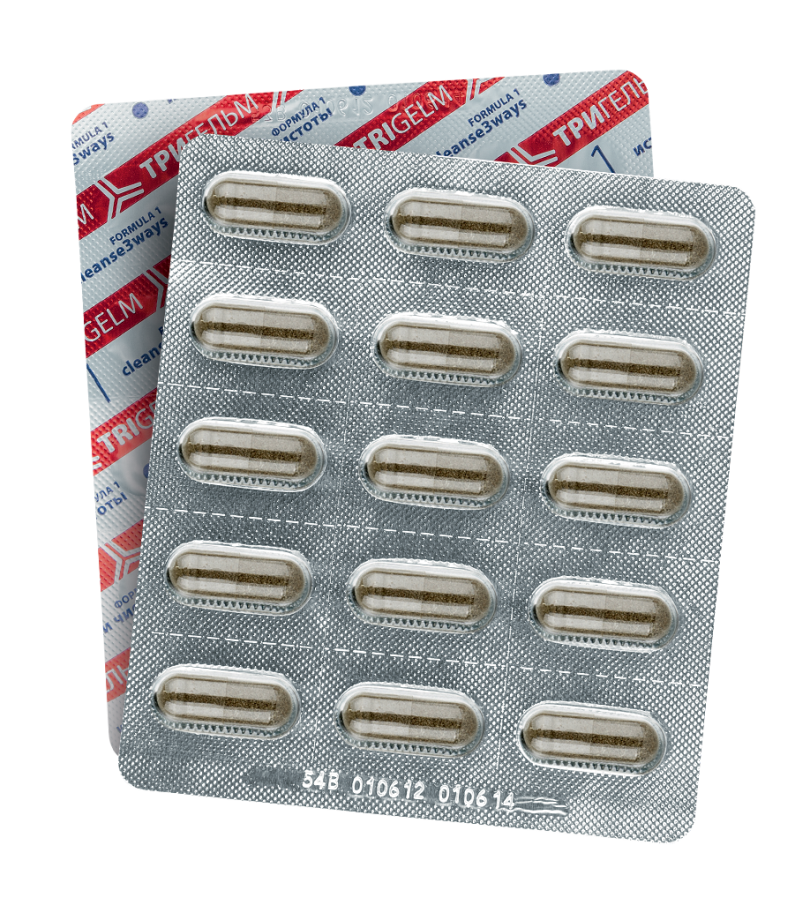 Состав:  цветки пижмы, экстракт сенны, экстракт черемши, экстракт осины
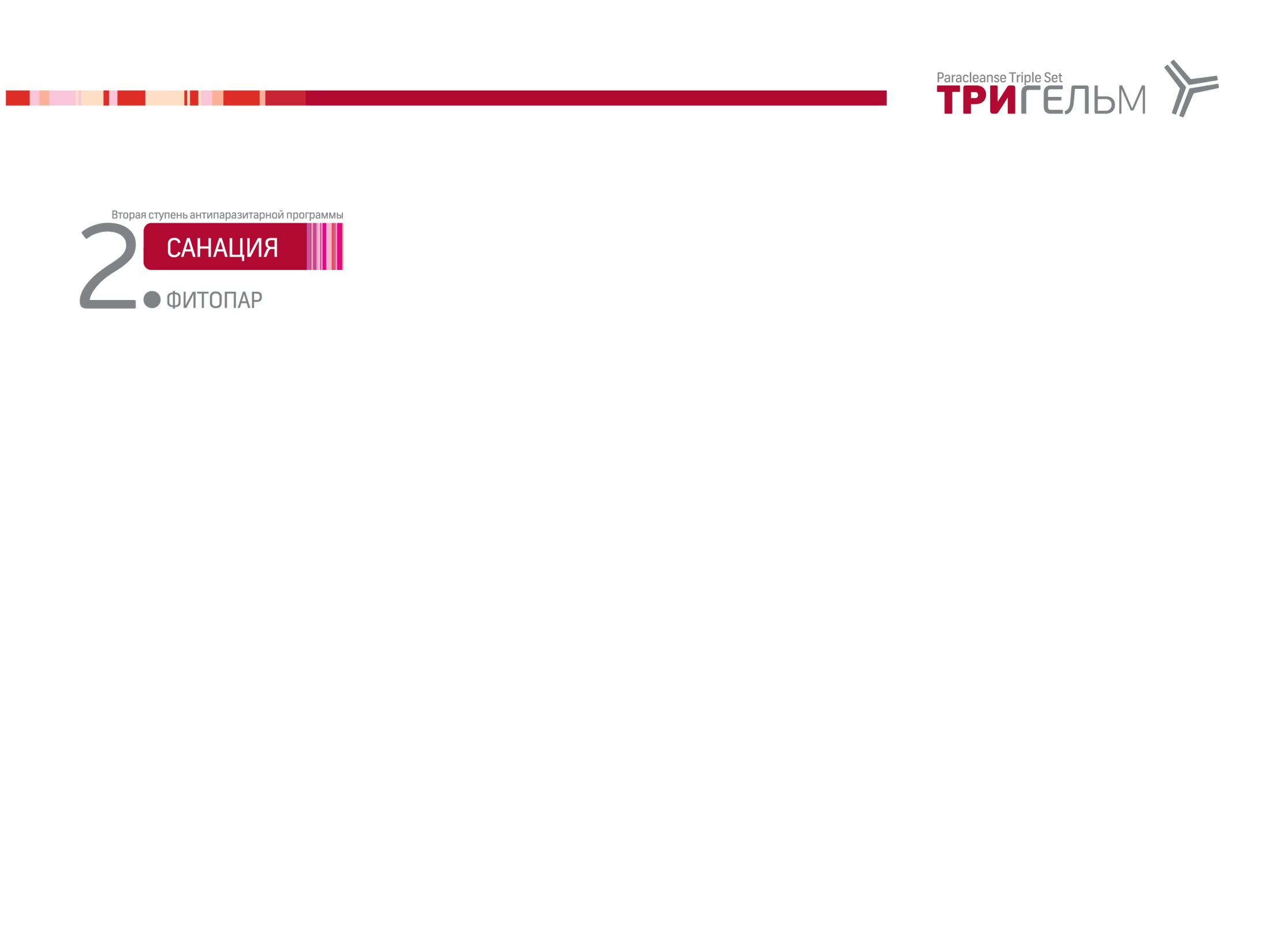 ФОРМУЛА 2: ФИТОПАР

–  Нейтрализация мелких кишечных паразитов
– Парализация паразитов желчевыделительной системы
–  Желчегонное действие
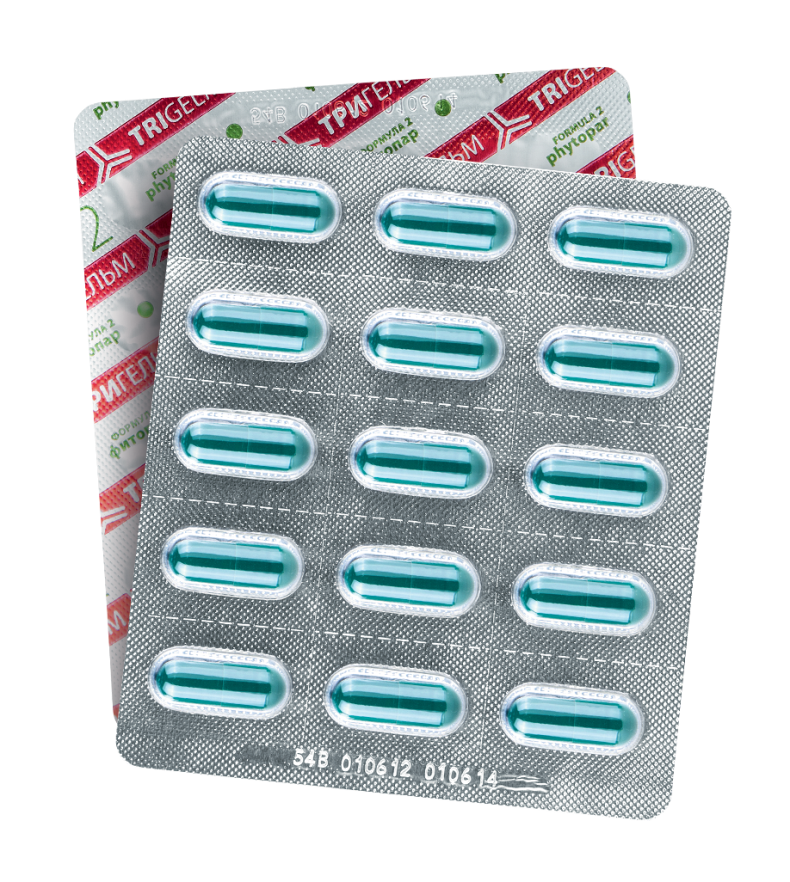 Состав: цветки пижмы, трава золототысячника, экстракт фенхеля.
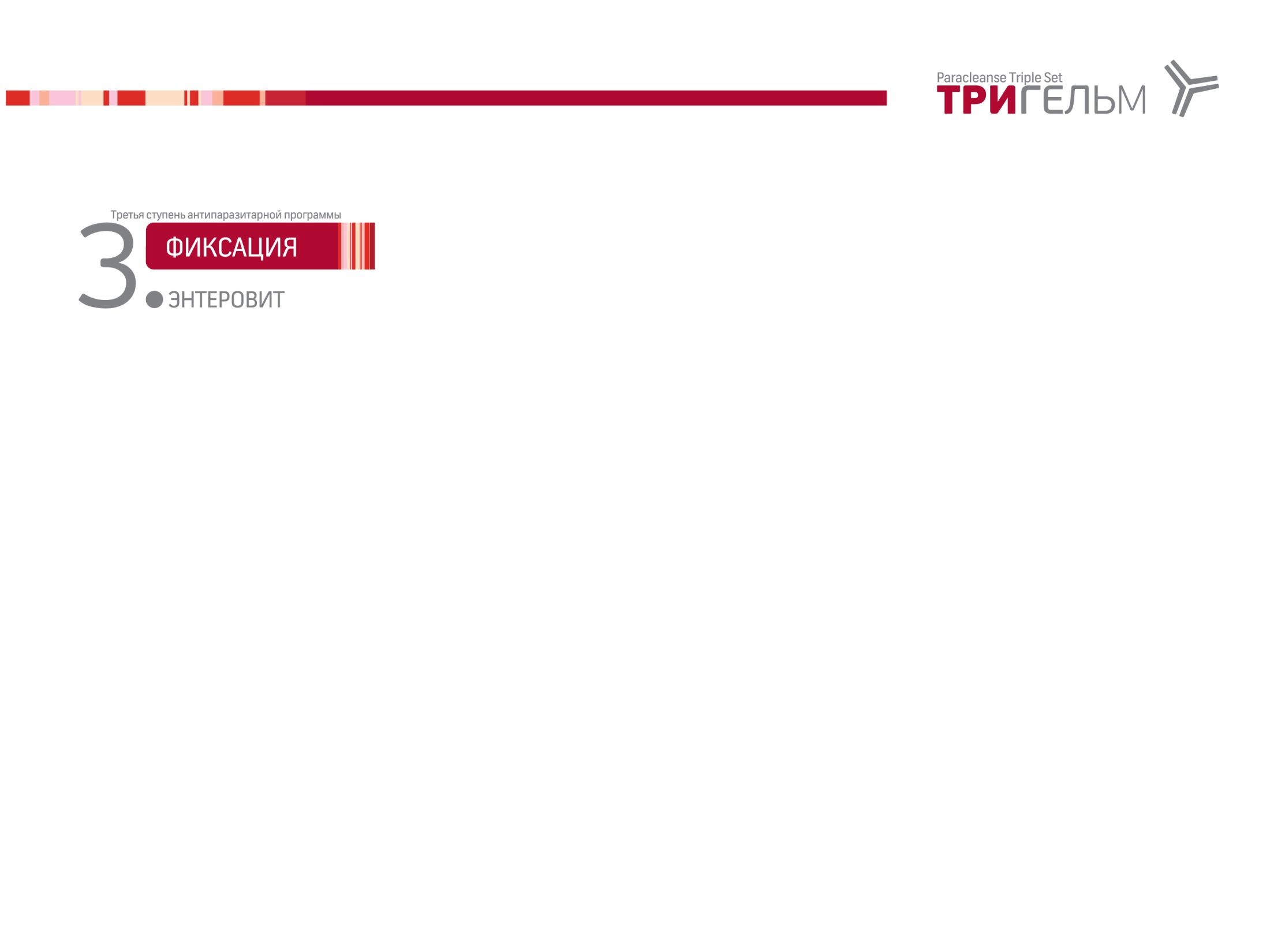 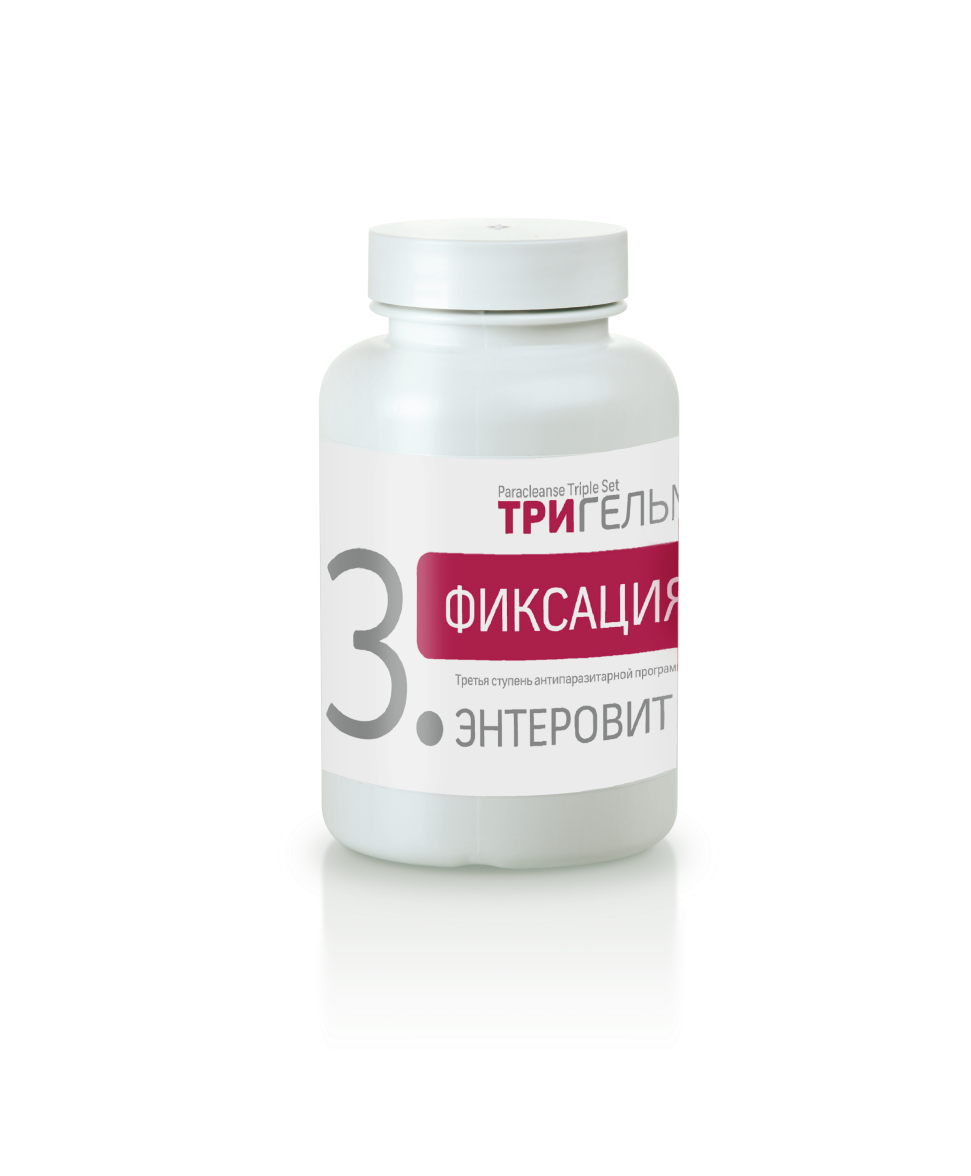 ФОРМУЛА 3: ЭНТЕРОВИТ

– Восстановление микрофлоры кишечника
– Тюбаж желчегонных путей
– Снижение антипаразитарного фона
Состав: мед натуральный, порошок гвоздики душистой, пюре калины, имбирь, масло бергамота.
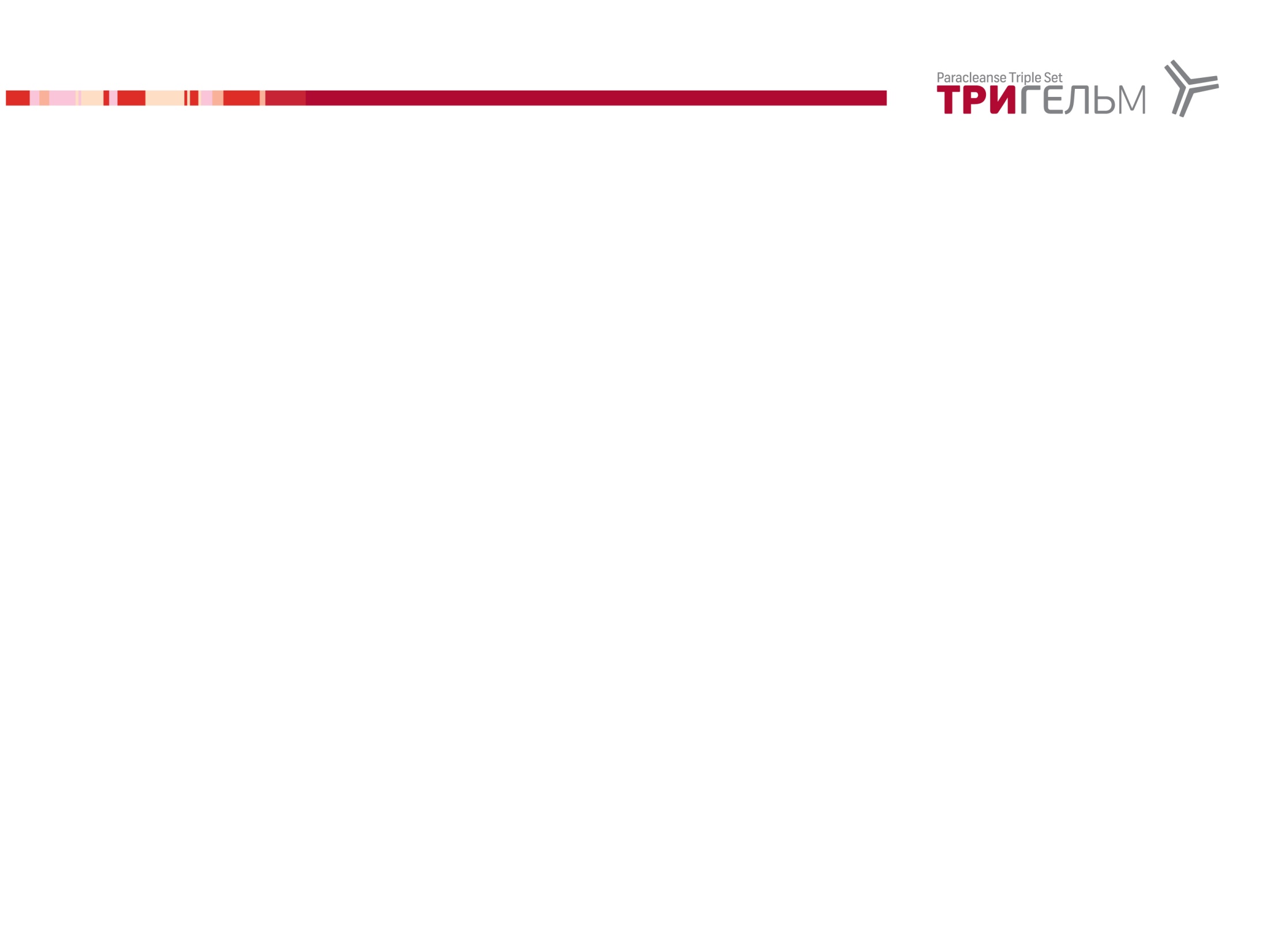 Этапы выведения паразитов
ПОДГОТОВКА 
Прием в течение 10–14 дней очищающих средств мягкого действия для подготовки кишечника,
мочевыделительных и желчевыводящих путей.

Продукты:  Фиточаи «Аминай Эм» и «Сэбэр Нуур», Агатовый бальзам, «Эльбифид», ПИК.

2.  АНТИПАРАЗИТАРНАЯ ПРОГРАММА
Очищение организма, нейтрализация и выведение паразитов. 

Продукты: «Тригельм».


3.   ВОССТАНОВЛЕНИЕ
Восстановление микрофлоры кишечника и желчевыводящих путей.

Продукты:  Фиточаи «Аминай Эм» и «Сэбэр Нуур», Агатовый бальзам, «Эльбифид», ПИК.
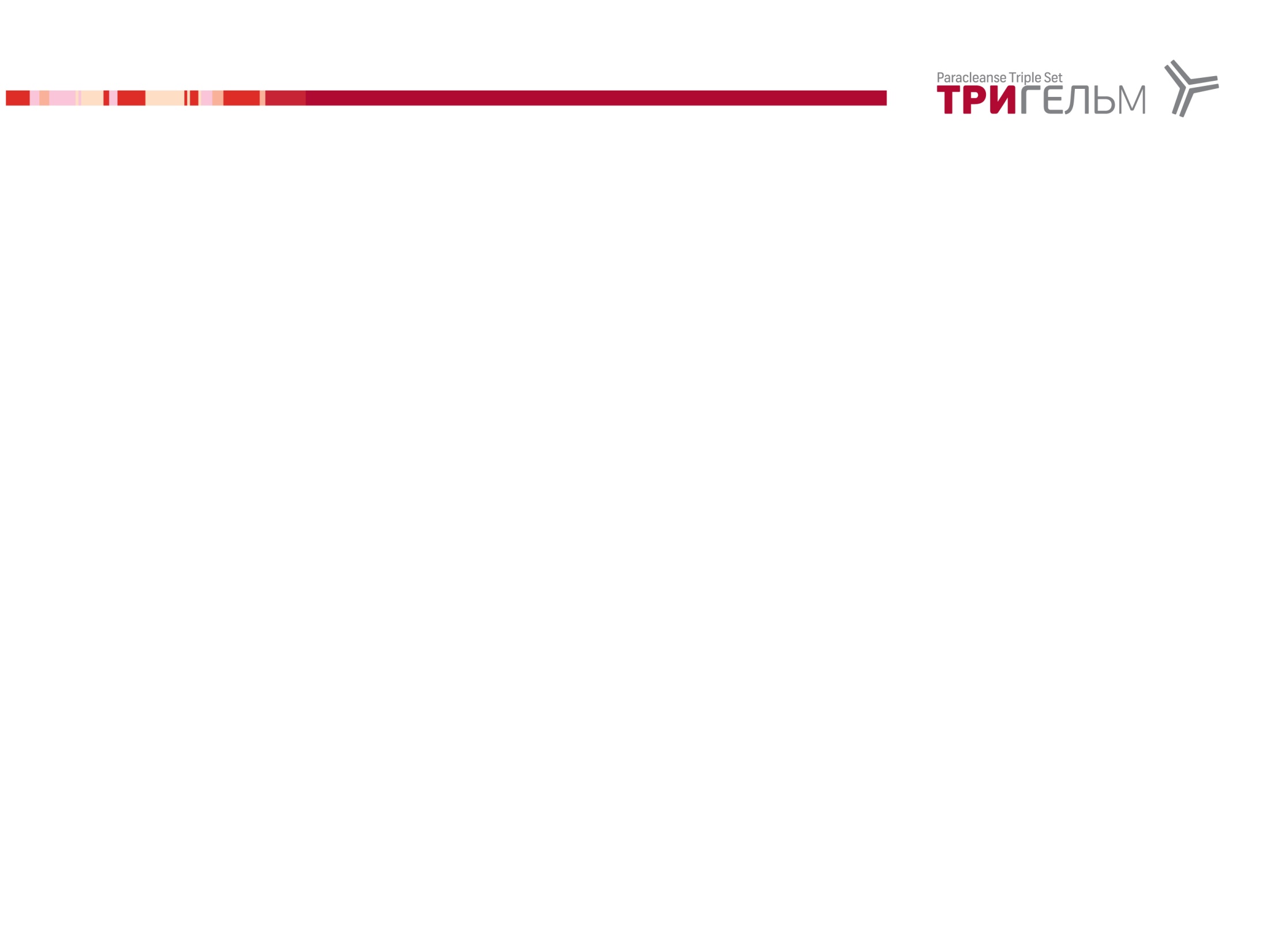 Базовая схема применения
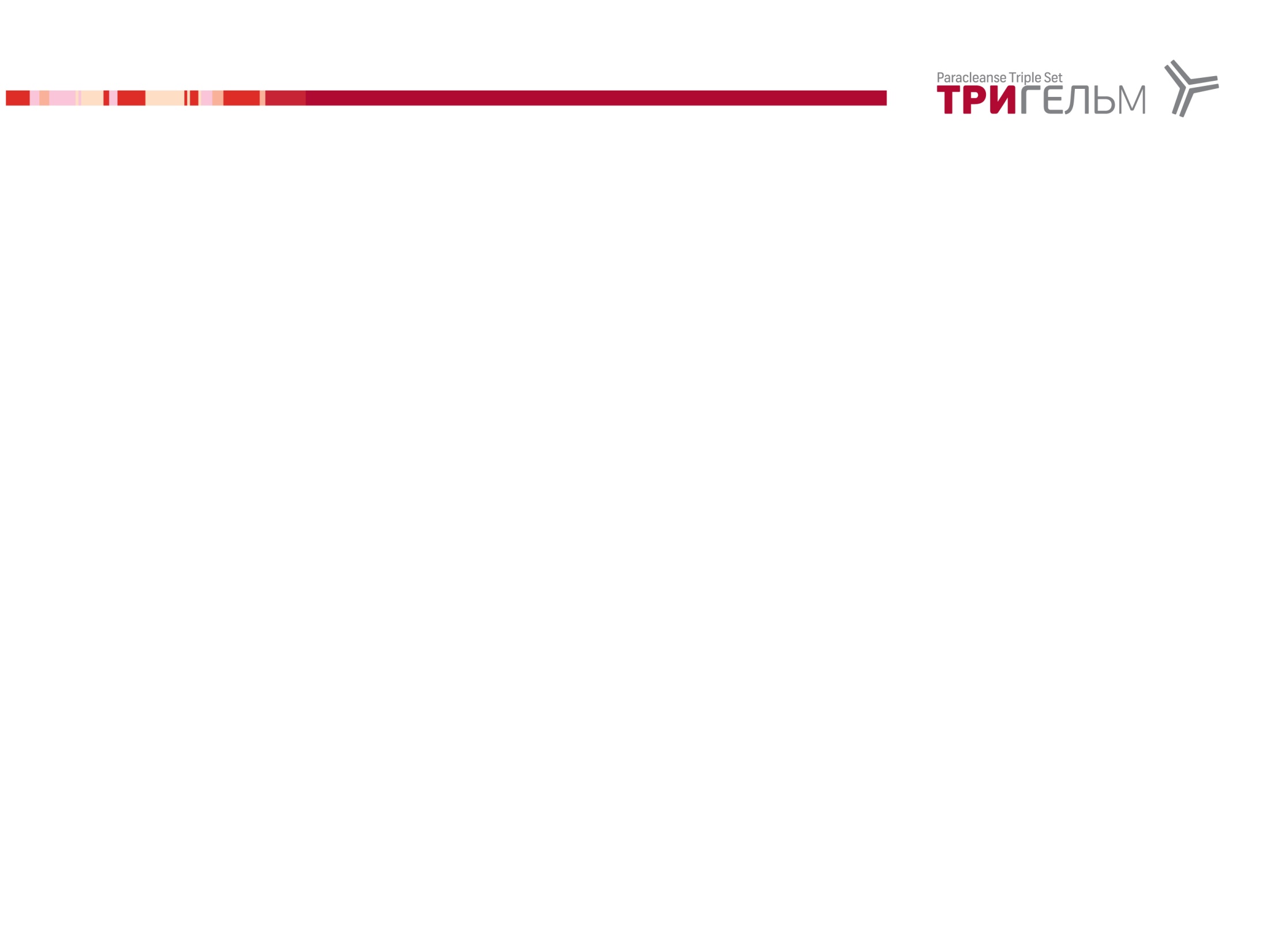 Схема применения для детей старше 7 лет
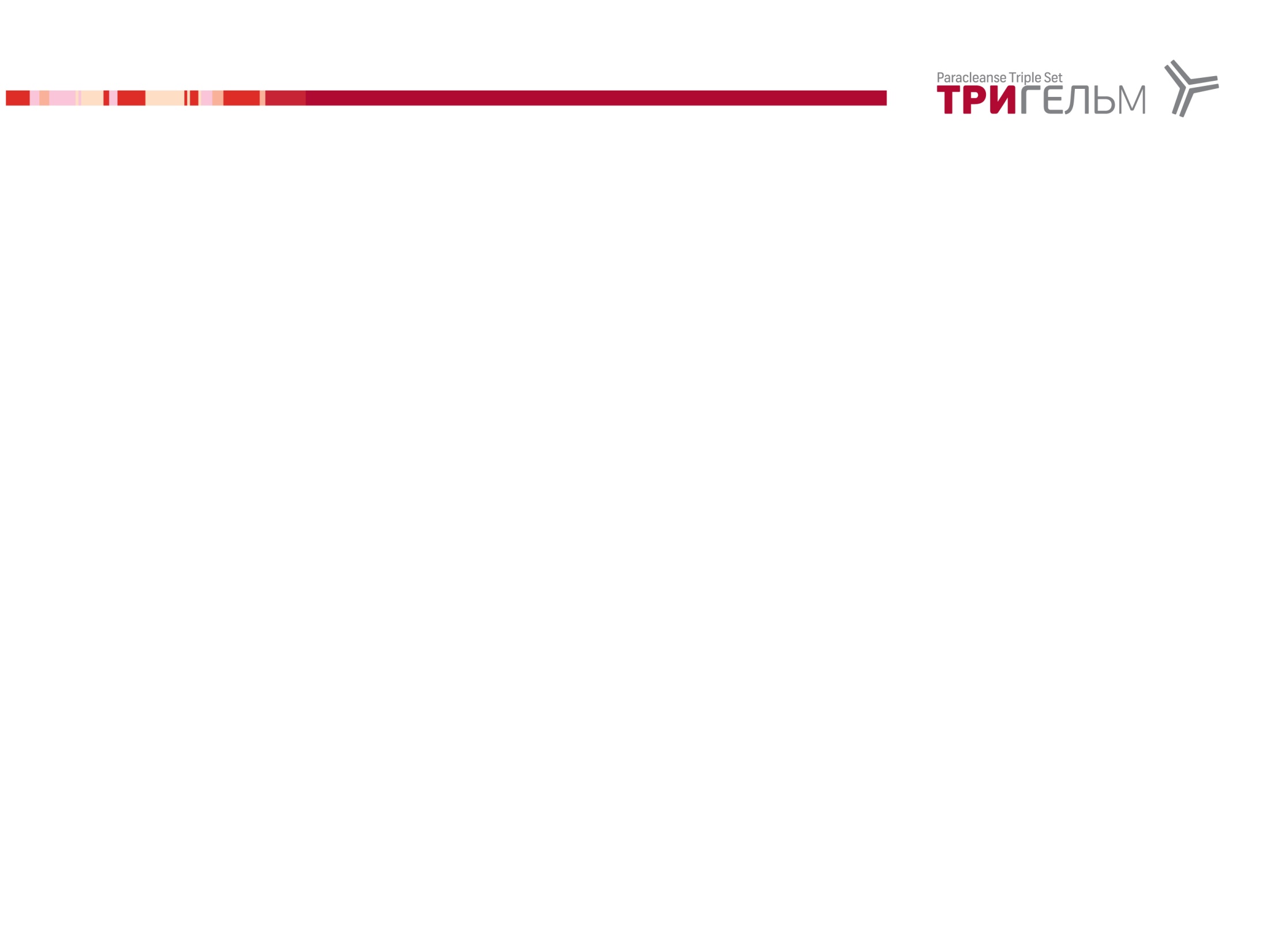 Схема применения для людей с хроническими заболеваниями ЖКТ
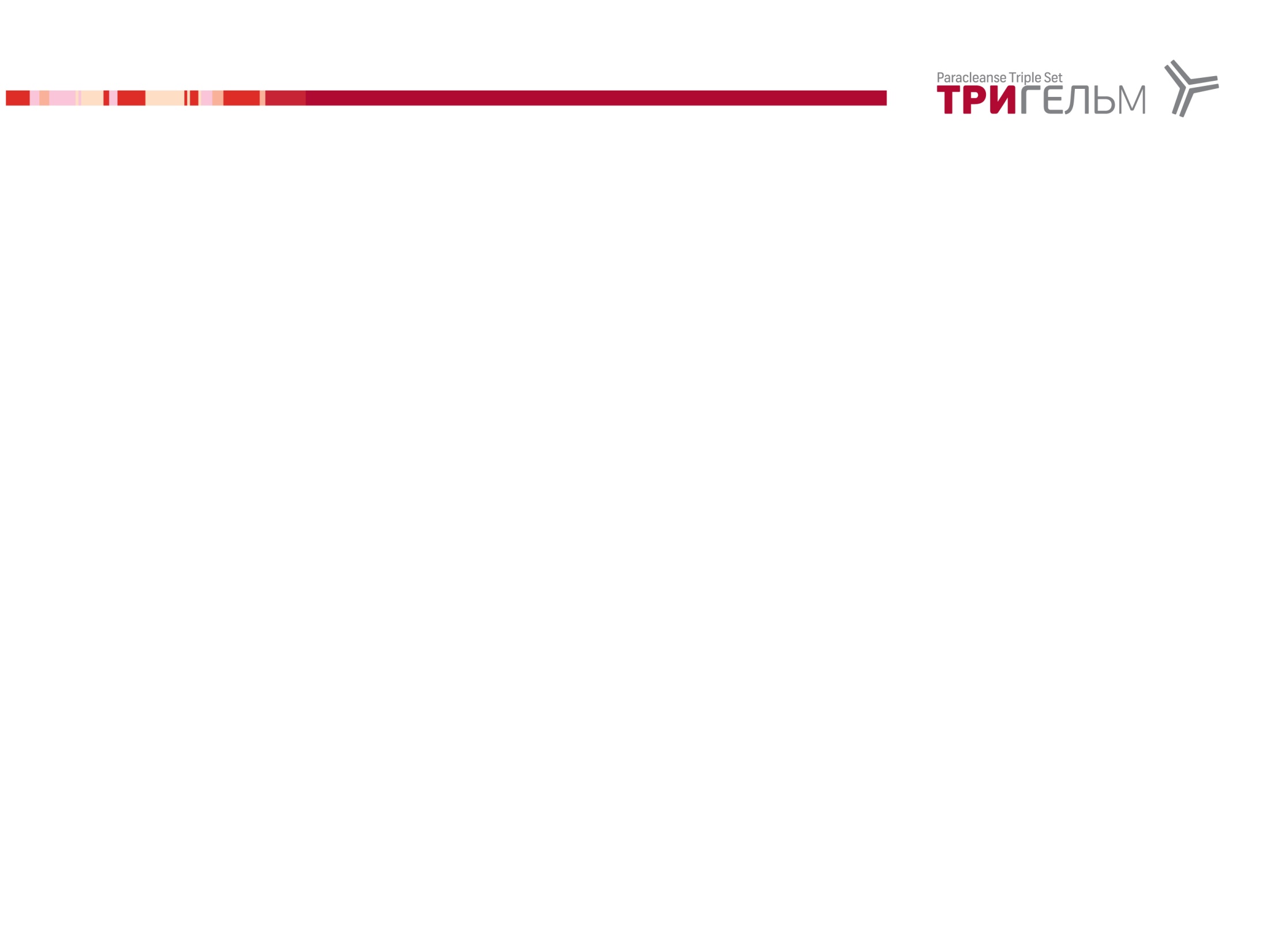 Важно помнить!
Возможна индивидуальная непереносимость компонентов состава.

Во время приема «Тригельма» употребляйте до 1,5–2 литров жидкости в сутки.

С осторожностью принимайте при хронических заболеваниях желудочно-кишечного тракта, необходима консультация специалиста. 

Соблюдайте этапы выведения  паразитов из организма – это поможет смягчить процедуру очищения.

На фоне приема «Тригельма» желательно продолжать использовать фиточай «Аминай Эм» или «Курил Сай».

Детям следует использовать продукт в меньших дозах – пропорционально возрасту и весу.
КУРС 16 ДНЕЙ
2 РАЗА В ГОД (ВЕСНА И ОСЕНЬ)
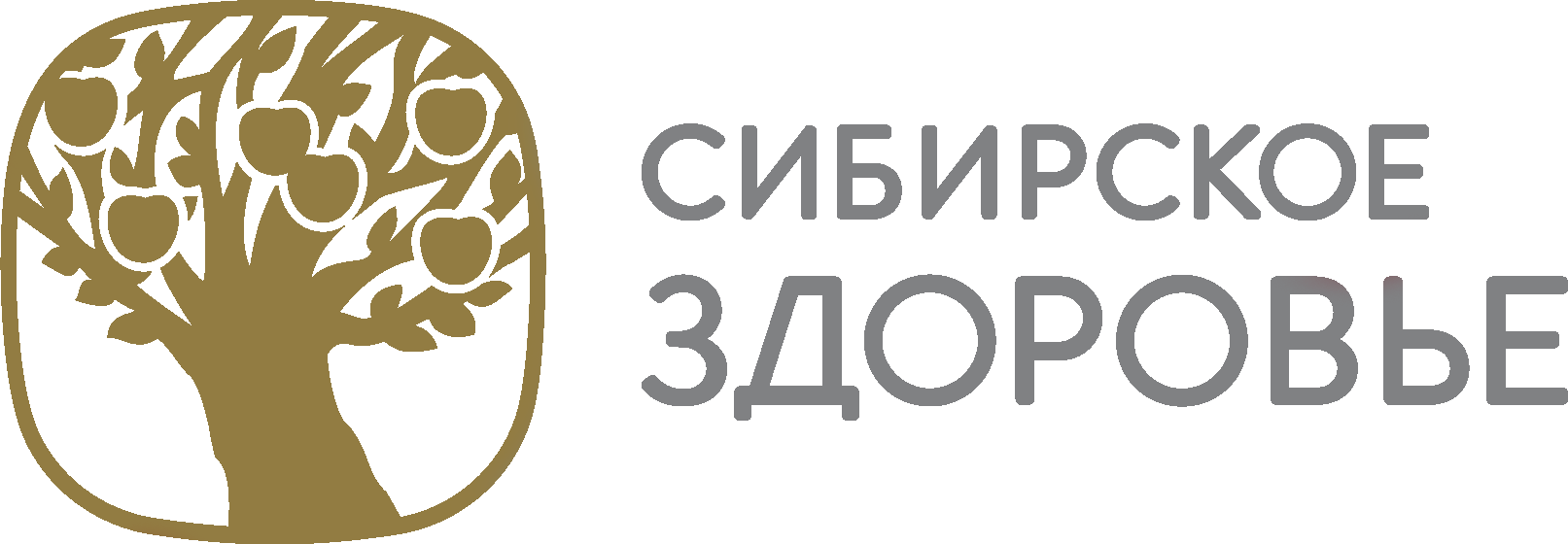 Спасибо за внимание!